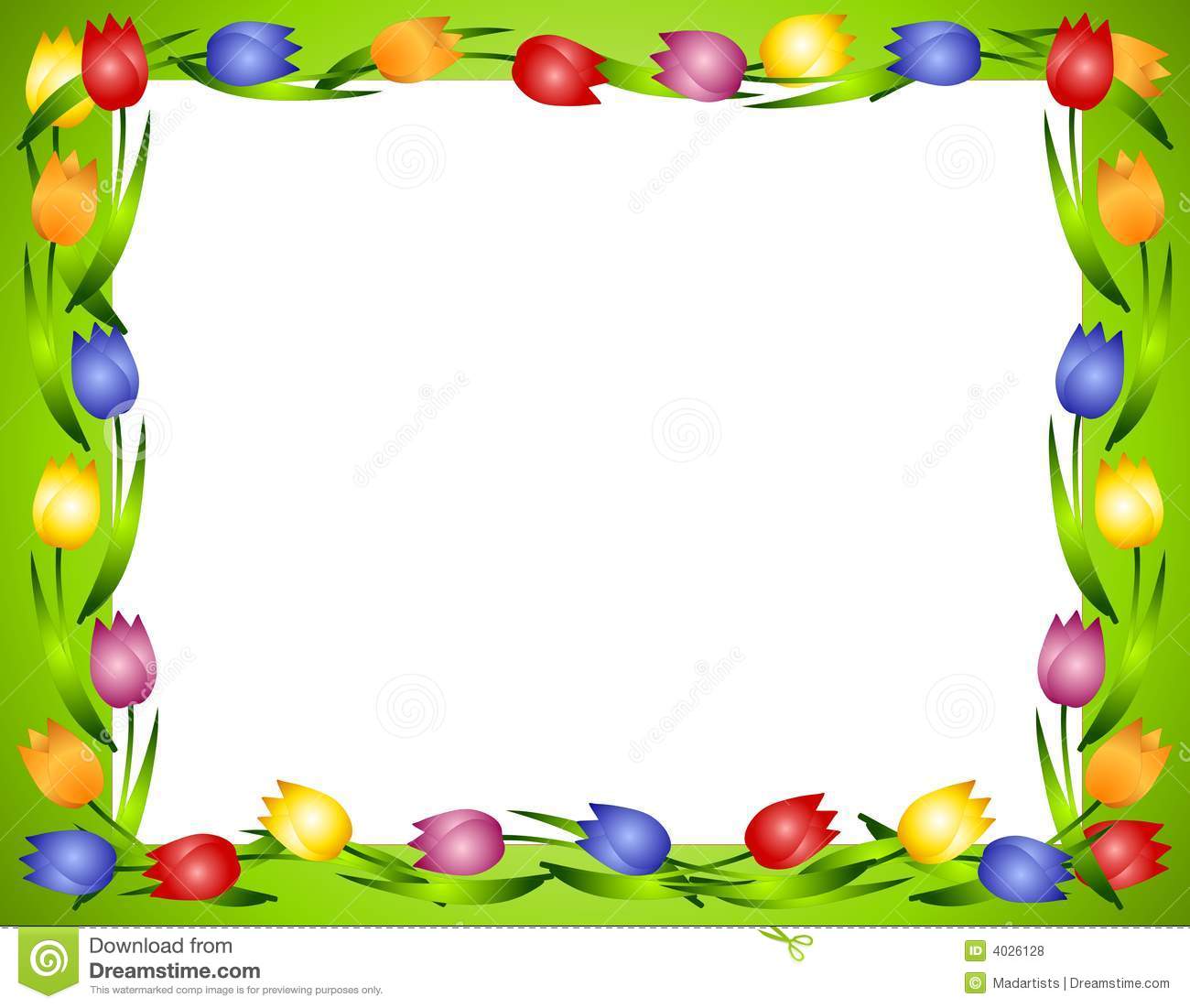 সবাইকে শুভেচ্ছা
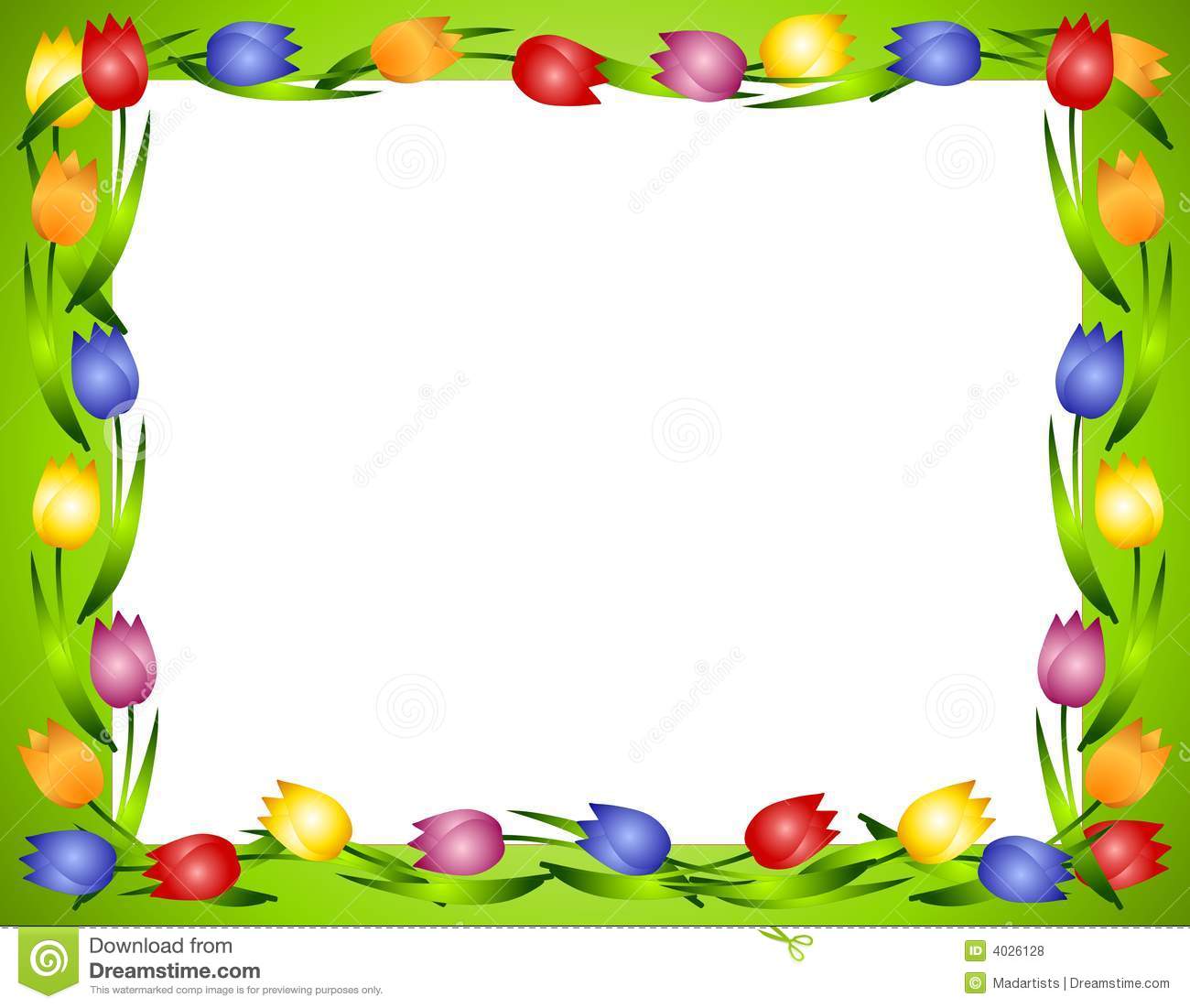 শিক্ষক পরিচিতি
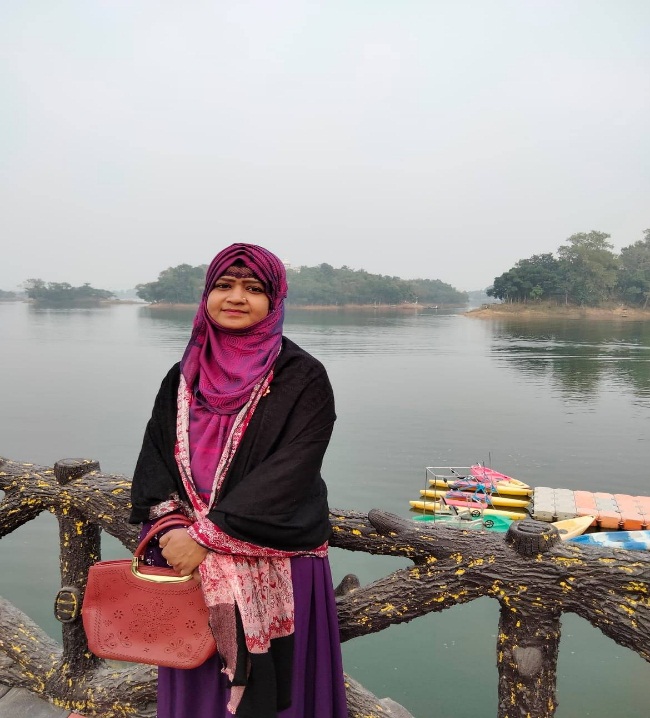 মারুফা আক্তার
সহকারী শিক্ষক
নানিয়ারচর পুনর্বাসন সপ্রাবি।
নানিয়ারচর,রাঙ্গামাটি।
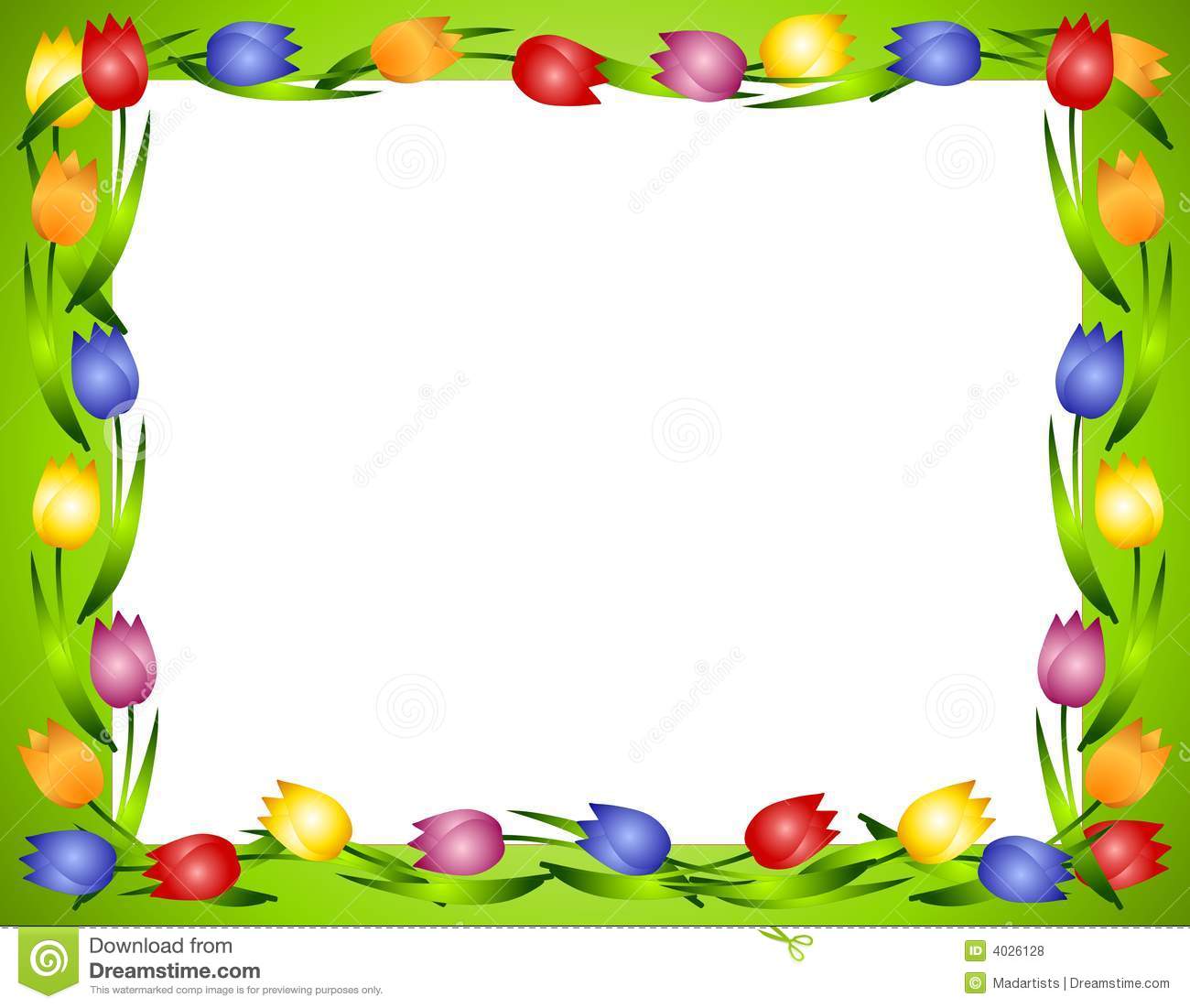 আবেগ সৃষ্টি
ভিডিও
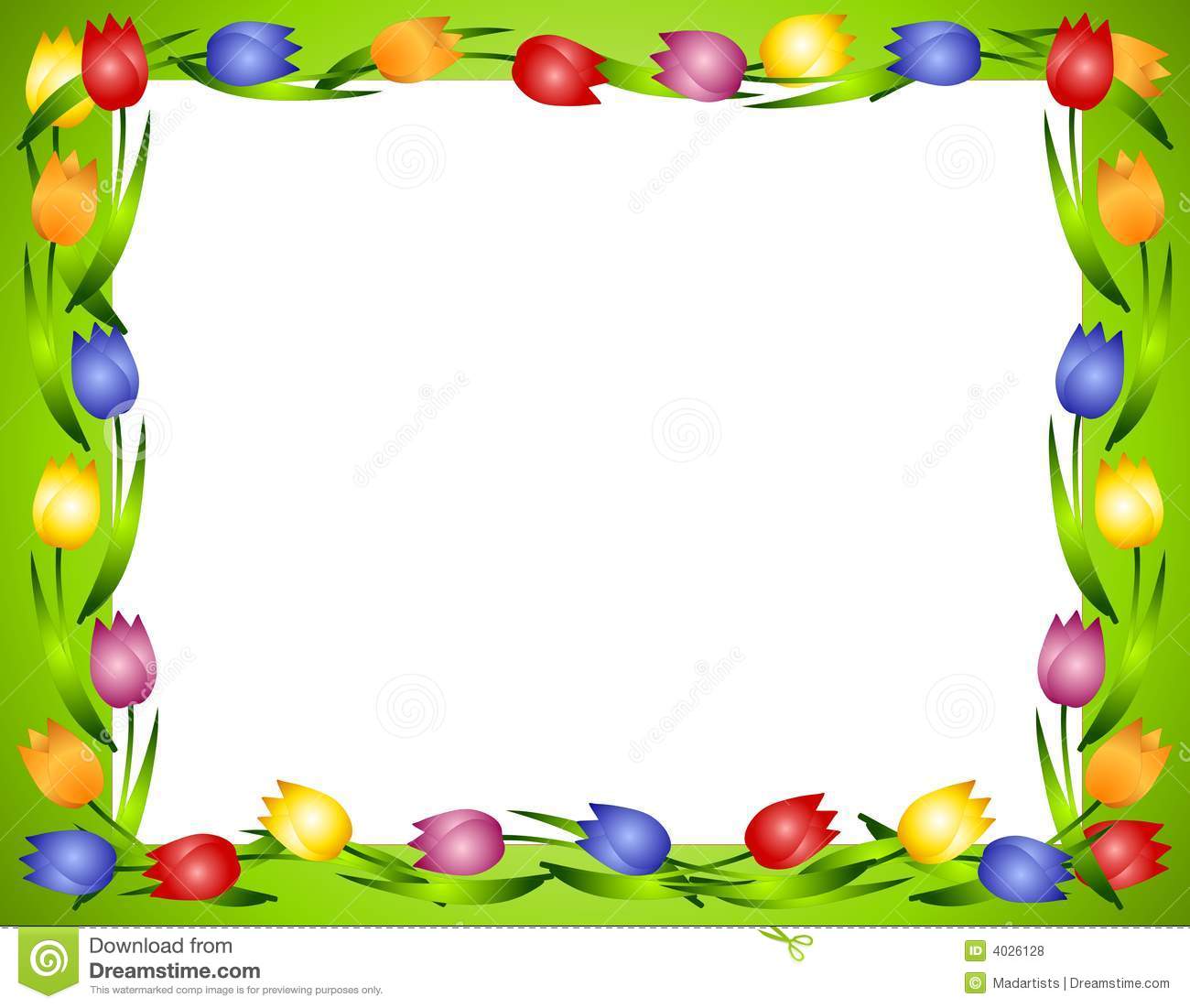 পাঠ পরিচিতি
বিষয়ঃপ্রাক বাংলা
শ্রেণিঃপ্রাক-প্রাথমিক
অধ্যায়ঃ ৭
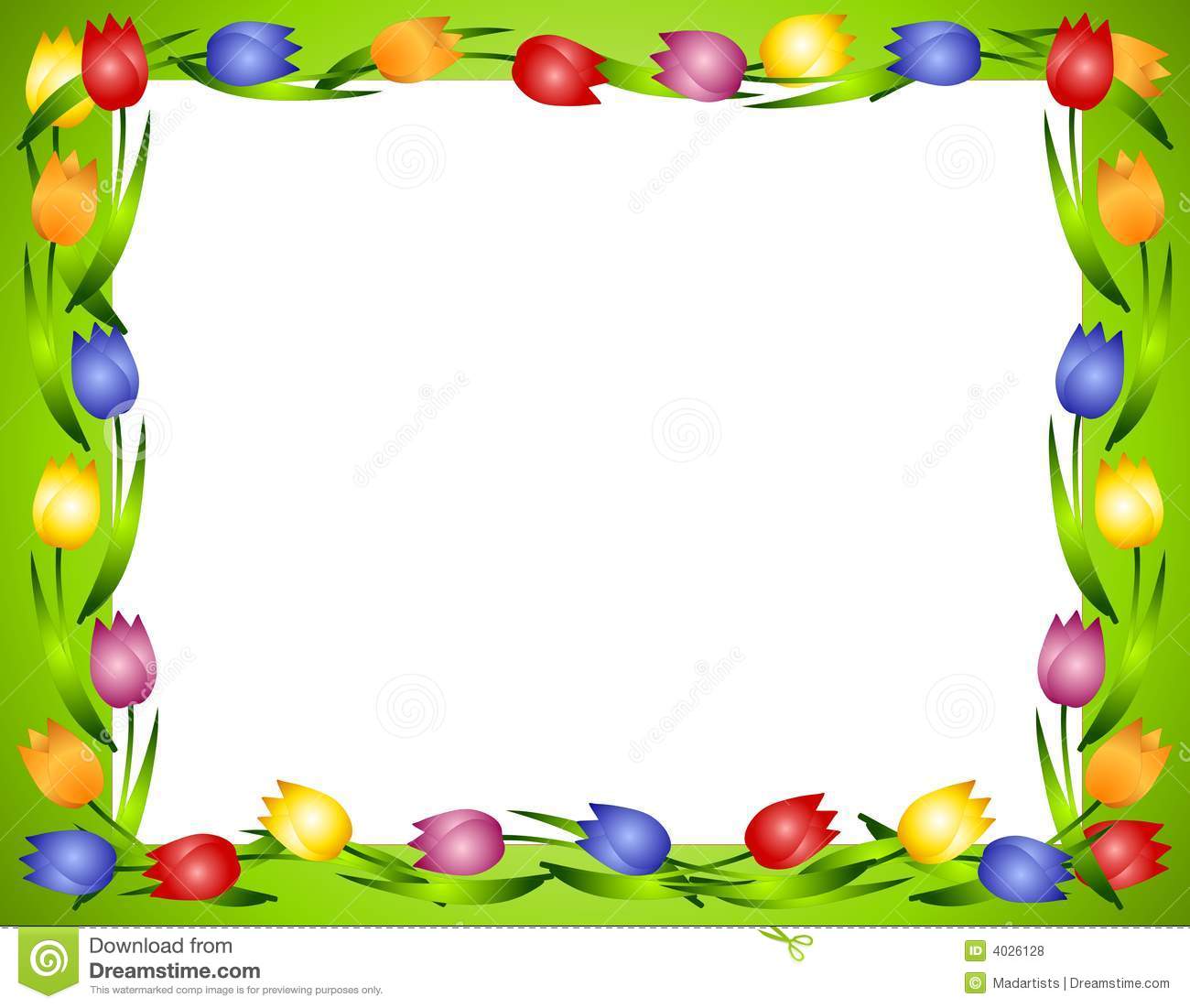 আজকের পাঠ
বর্ণমালা পরিচিতি
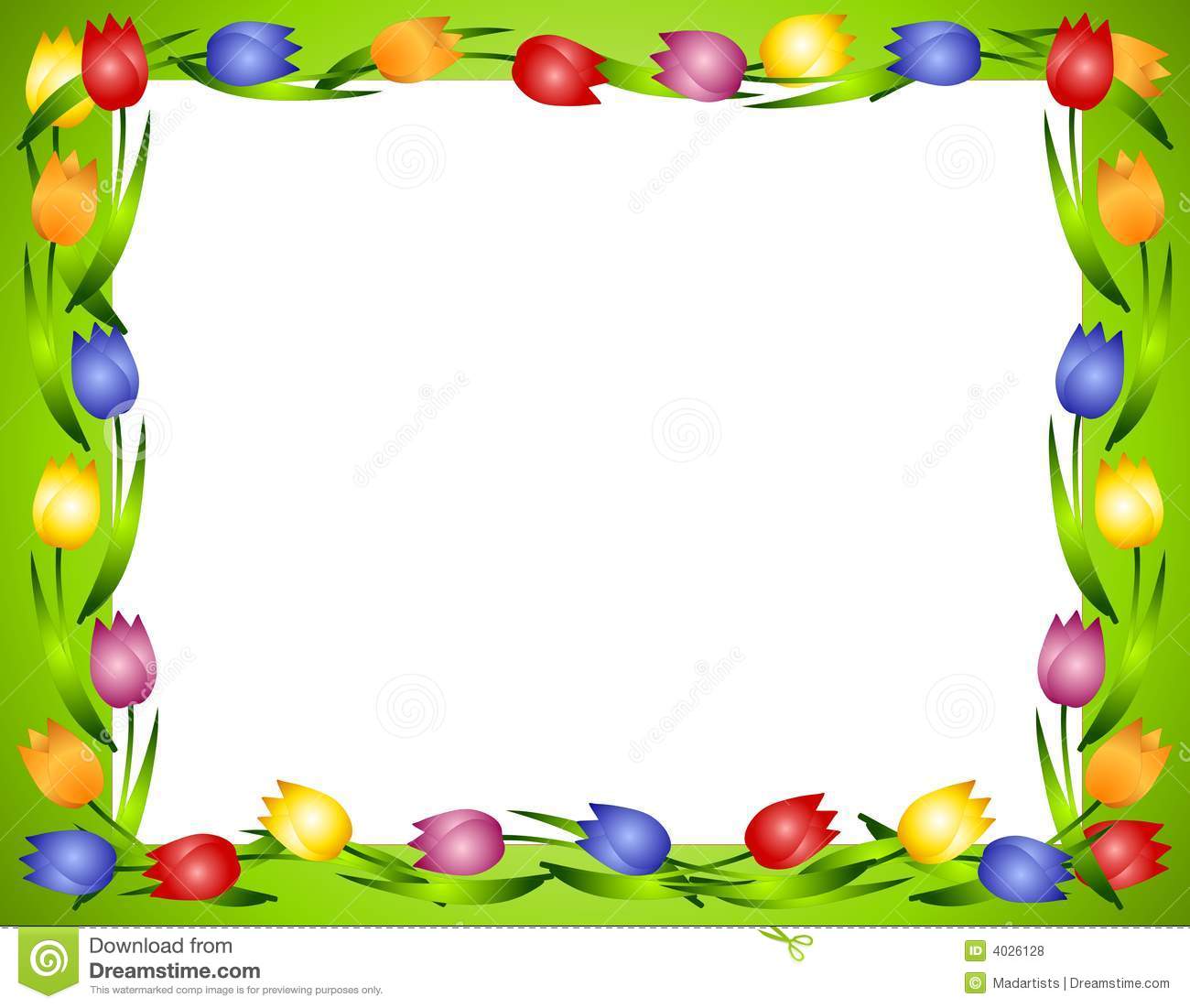 আজকের পাঠের পাঠ্যাংশ
ব্যঞ্জনবর্ণ (পৃঃ৫২-৫৪)
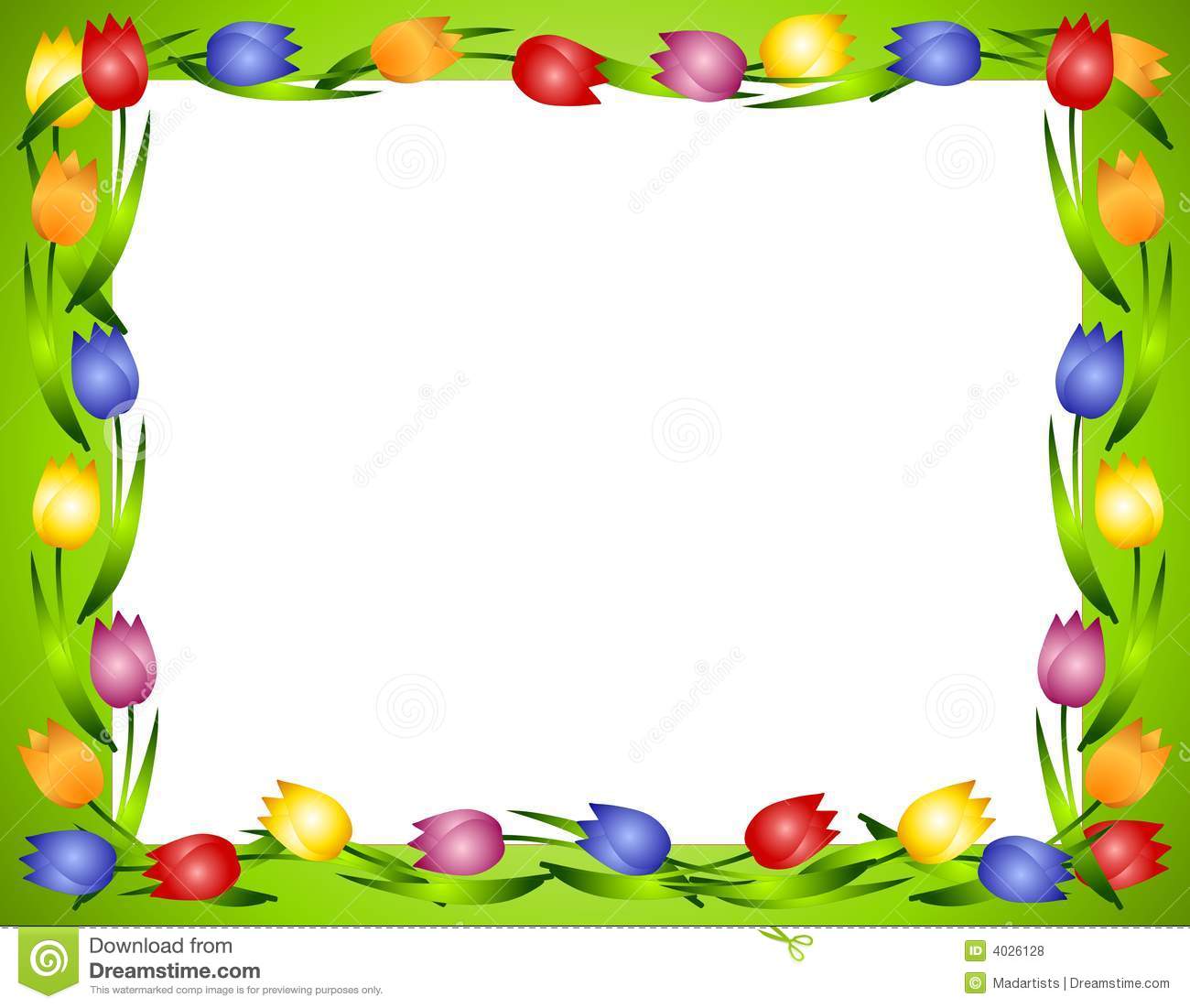 শিখনফল
৩.৩.৬  ধ্বনির প্রতীক (বর্ণ) লিখতে পারবে। ৩.৩.৭  দুই বা তিন বর্ণের পরিচিত সরল শব্দ লিখতে পারবে।
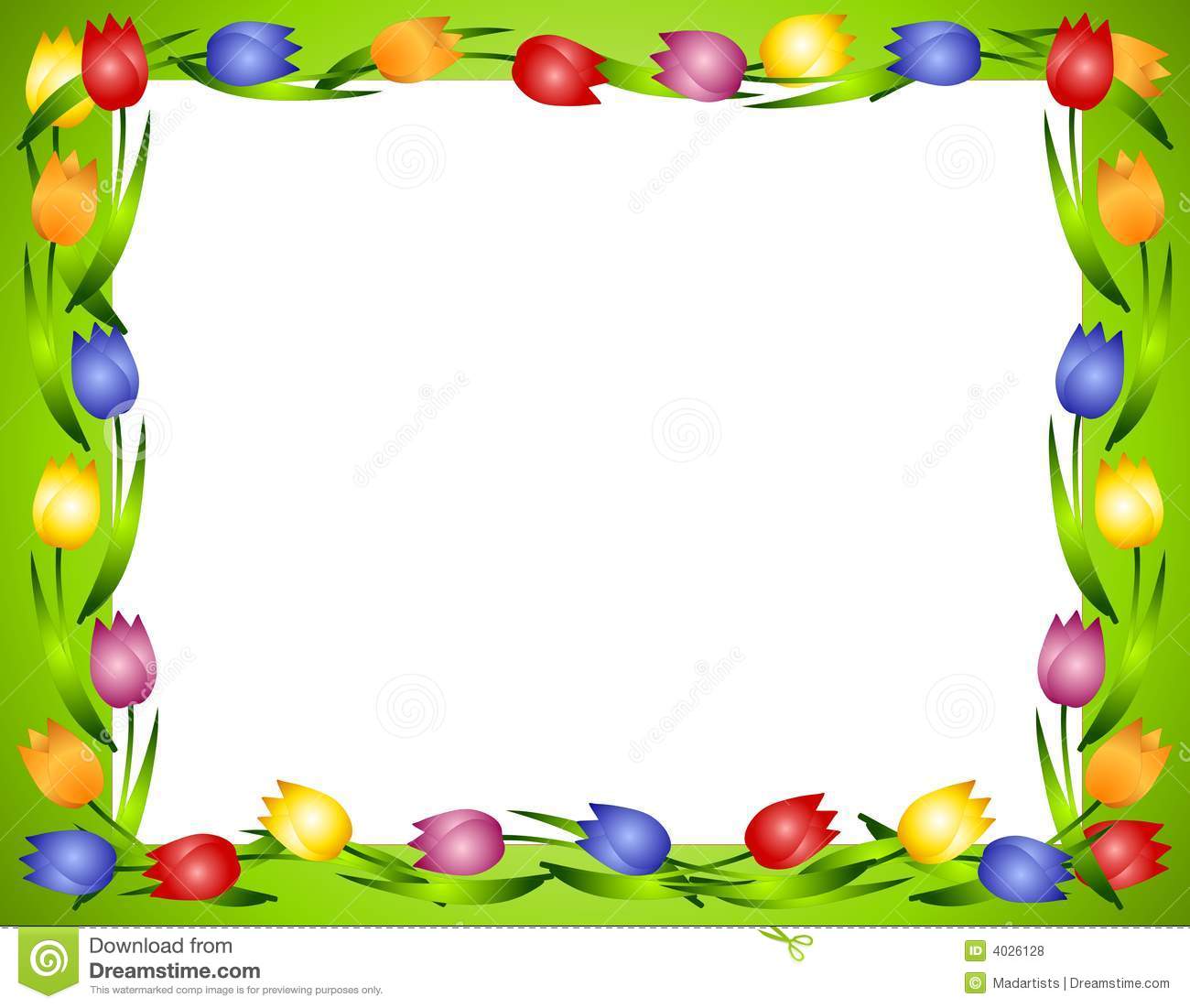 ব্যঞ্জনবর্ণ গুলো চিনে নিই
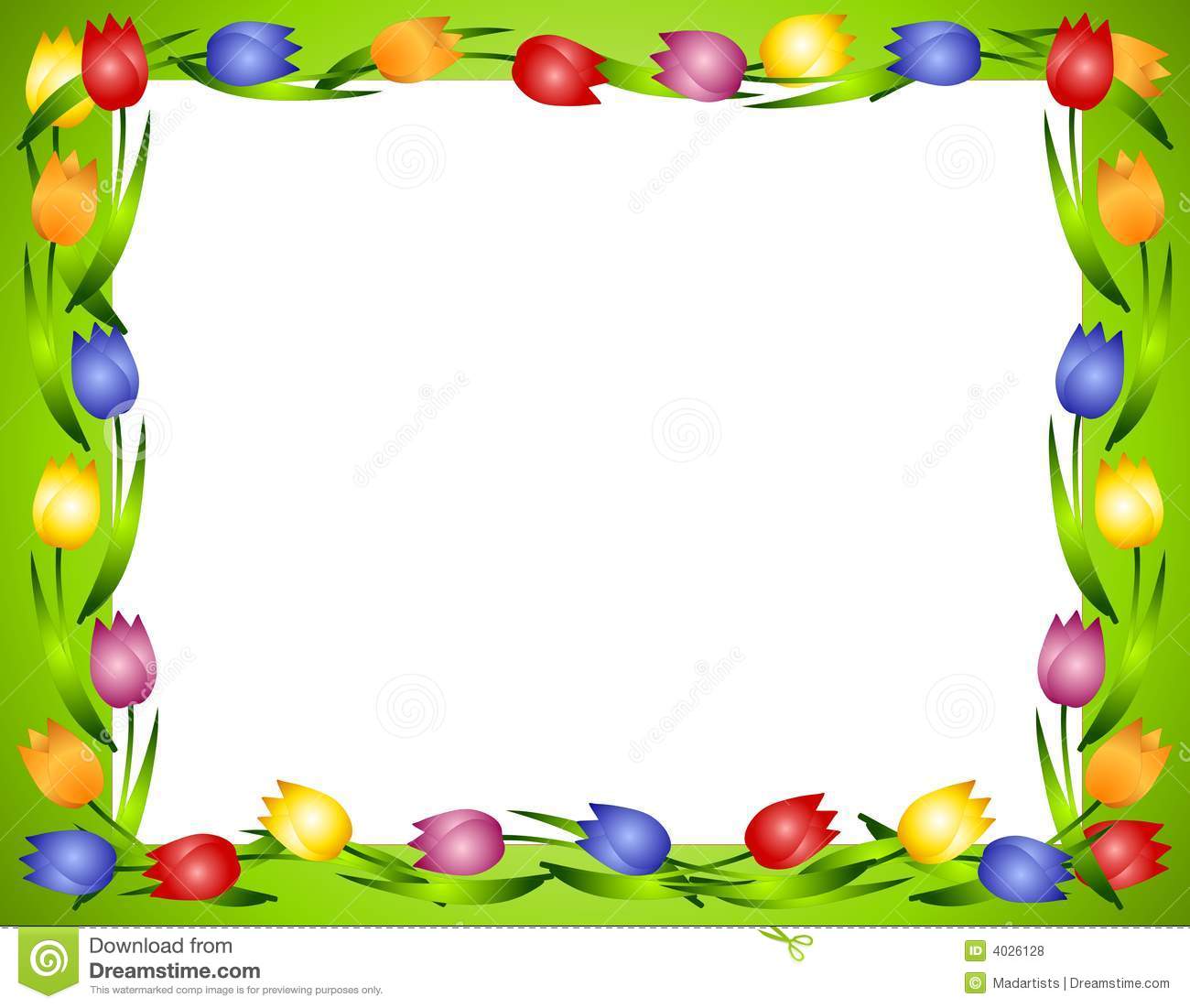 দ
ত
থ
ধ
ন
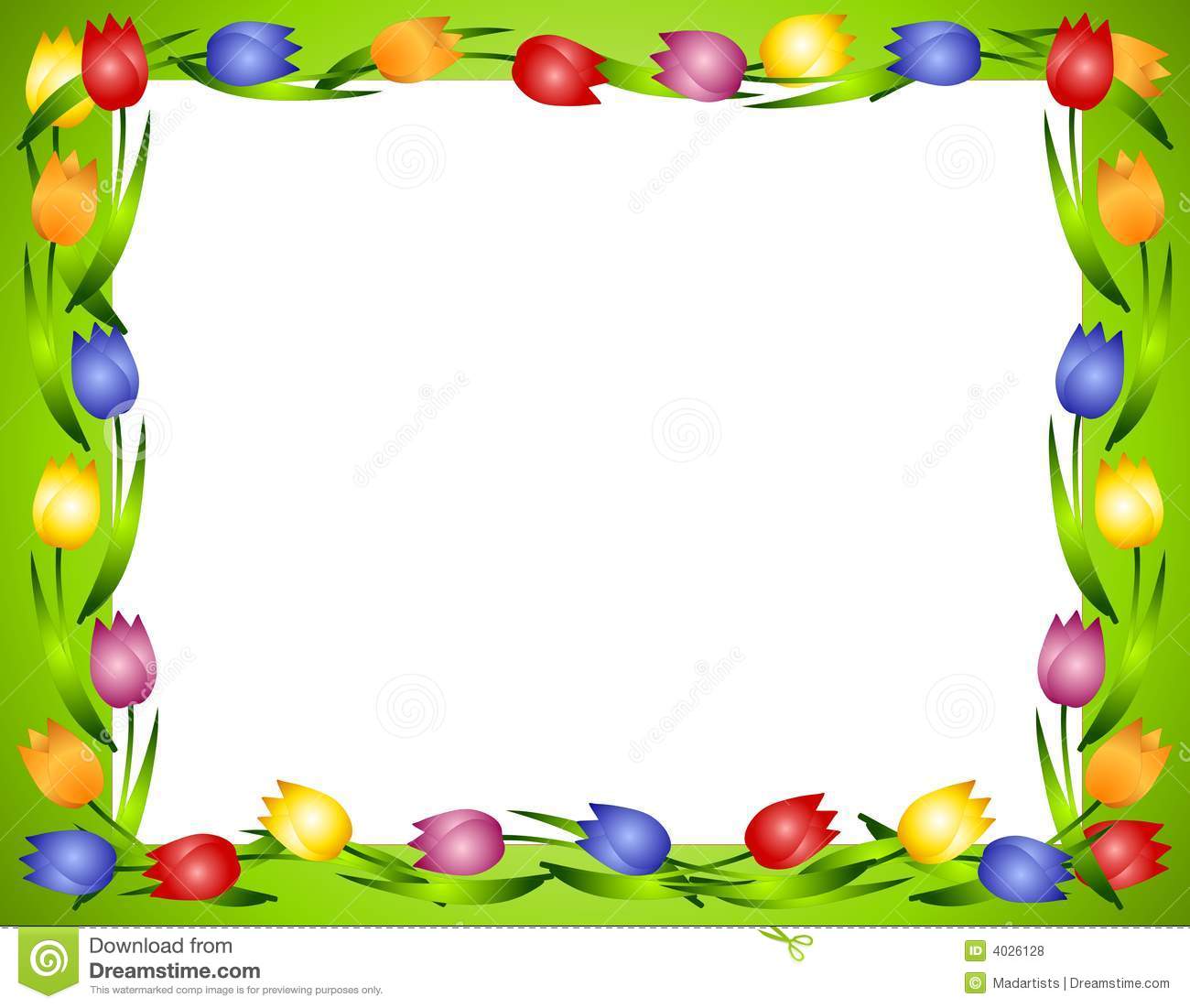 ব্যঞ্জনবর্ণ দিয়ে শব্দ পড়ি
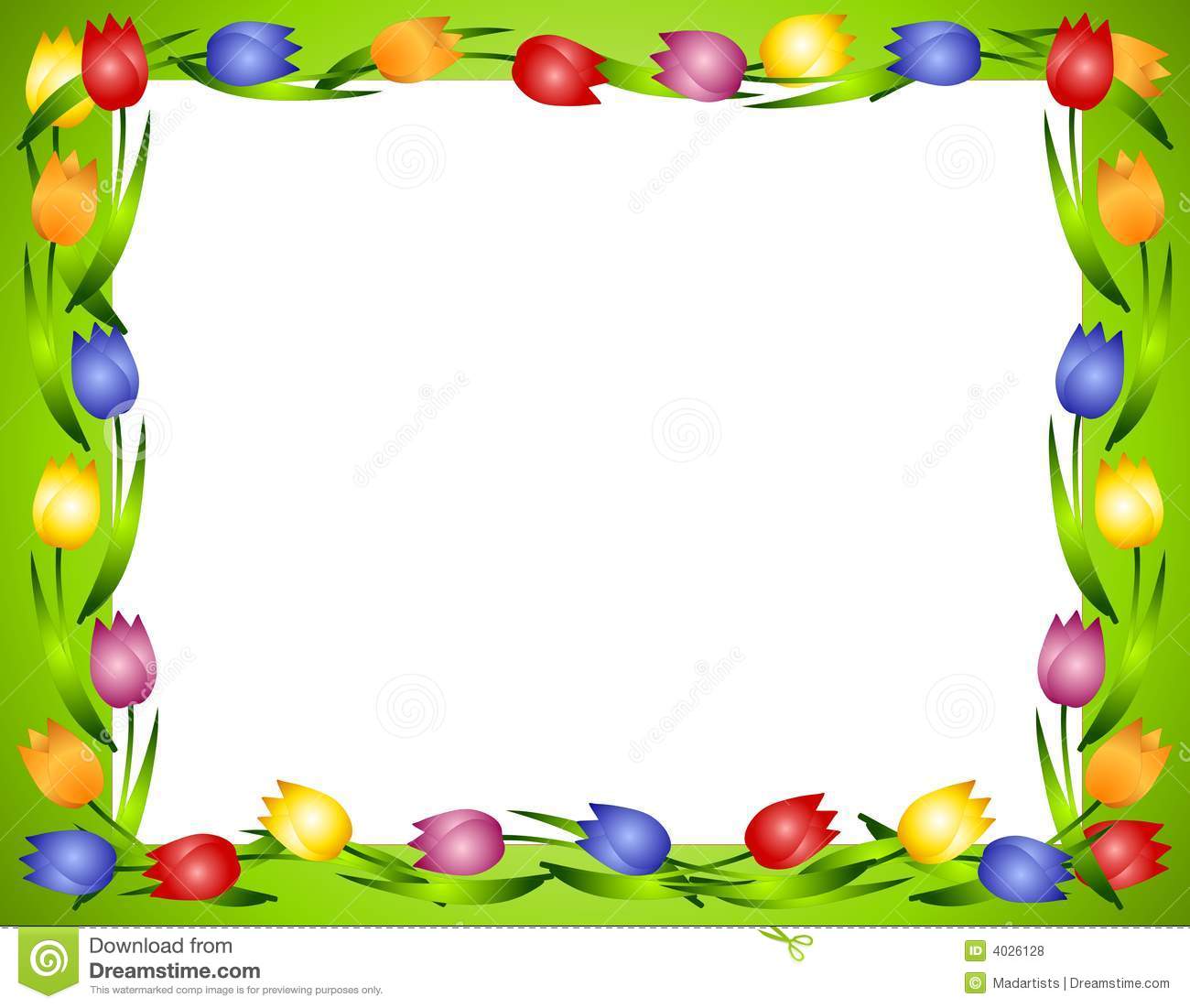 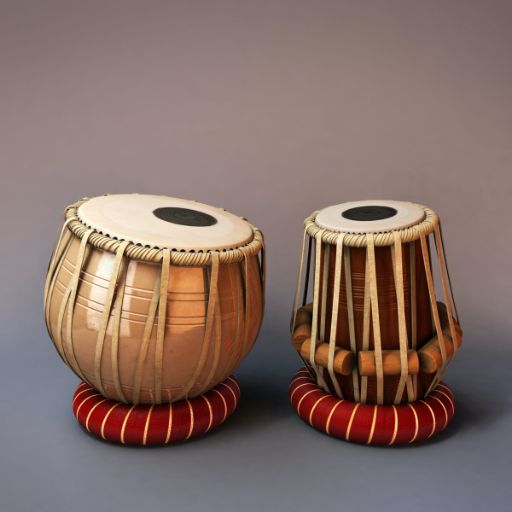 ত
ত - তবলা
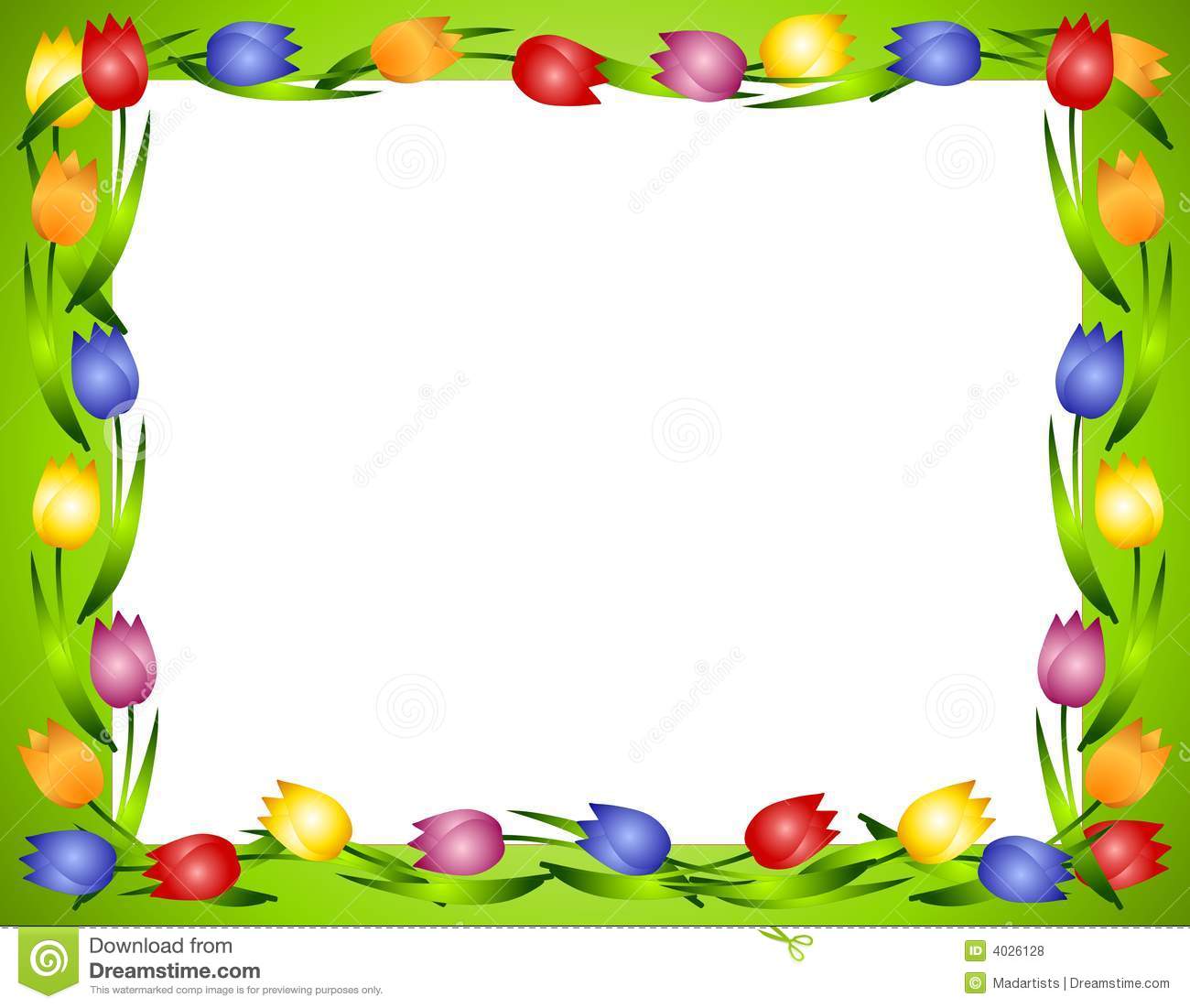 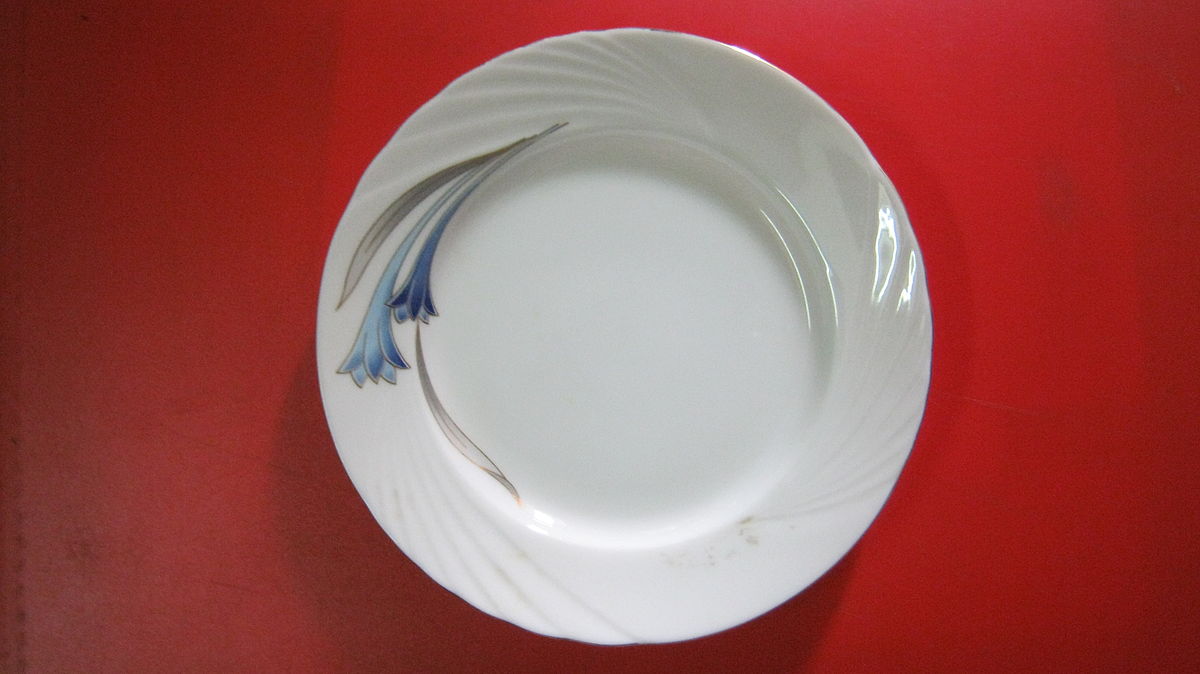 থ
থ - থালা
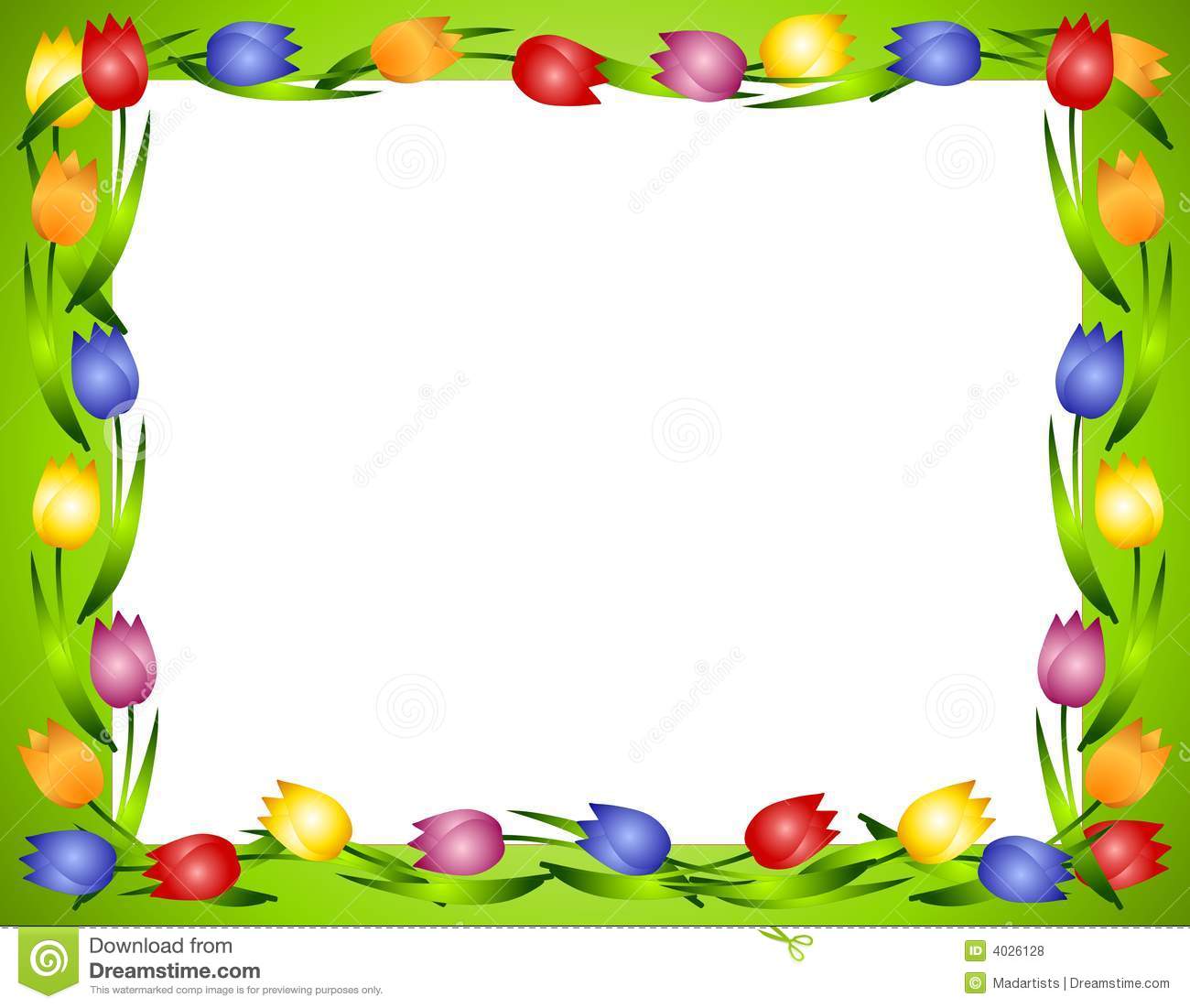 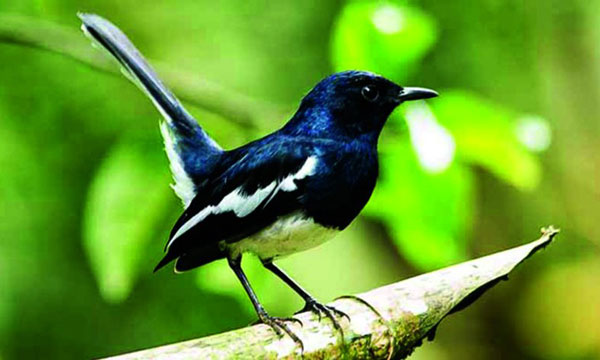 দ
দ - দোয়েল
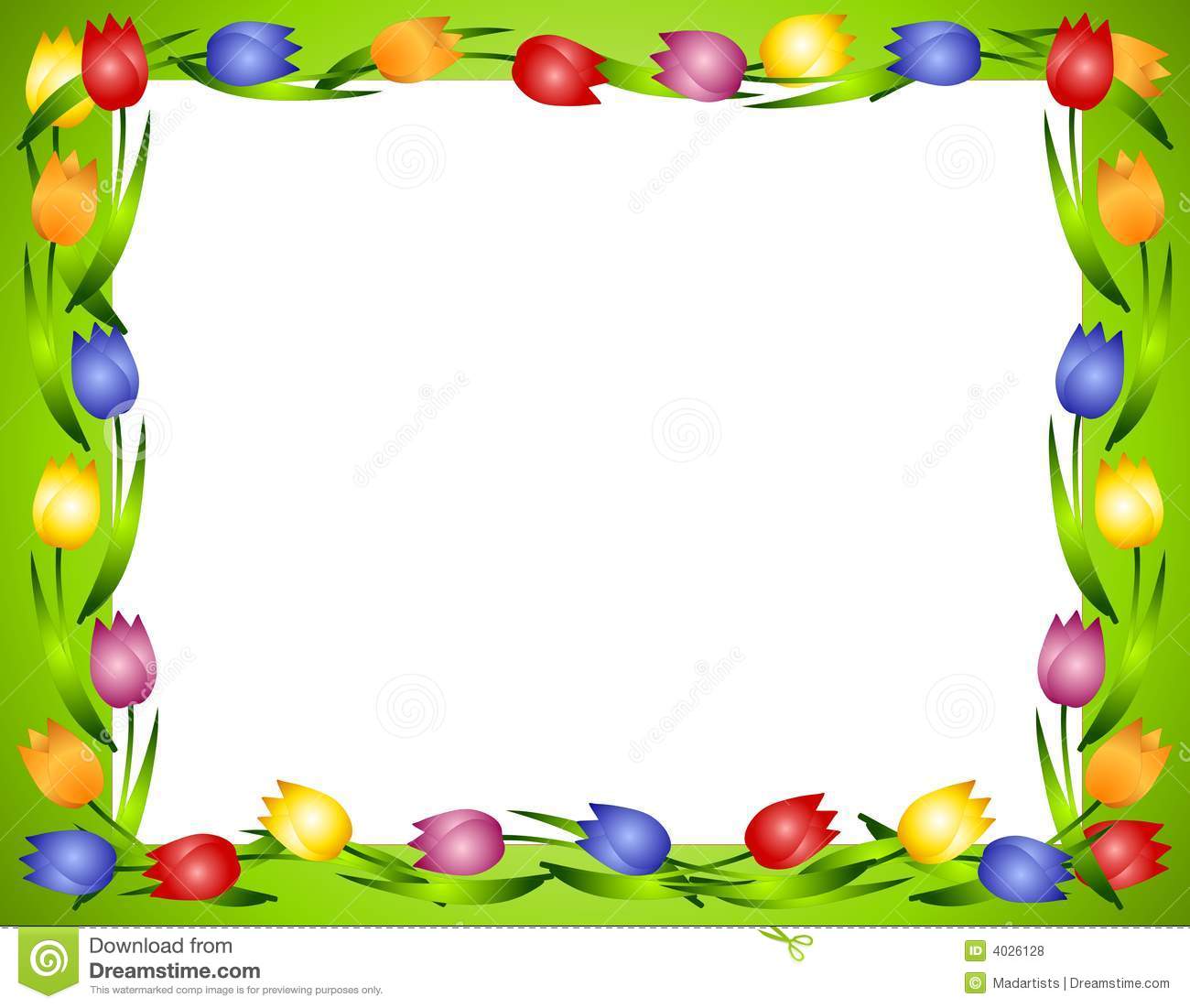 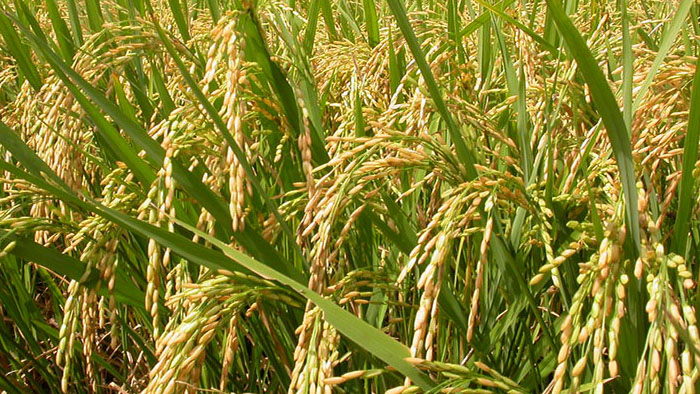 ধ
ধ - ধান
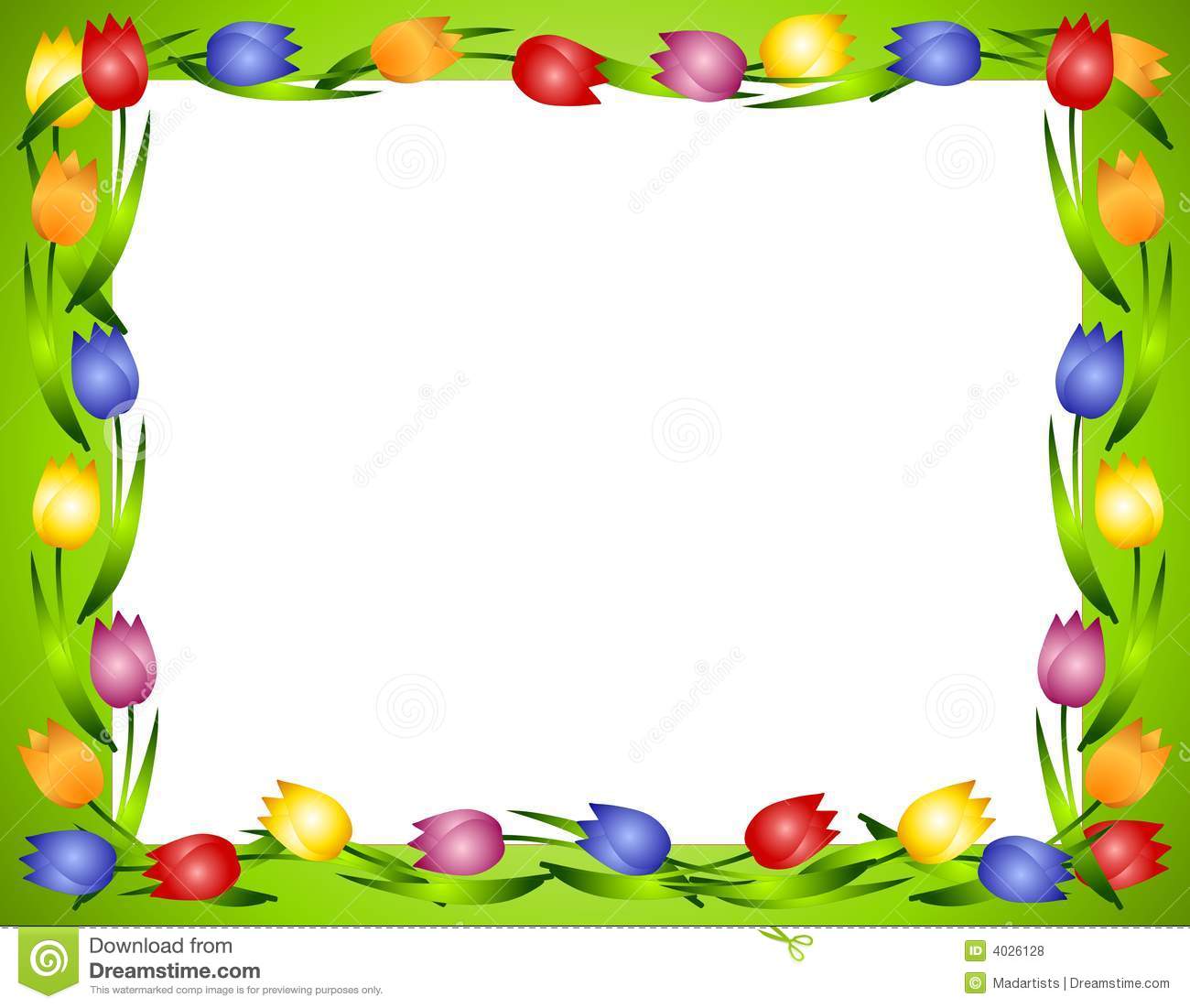 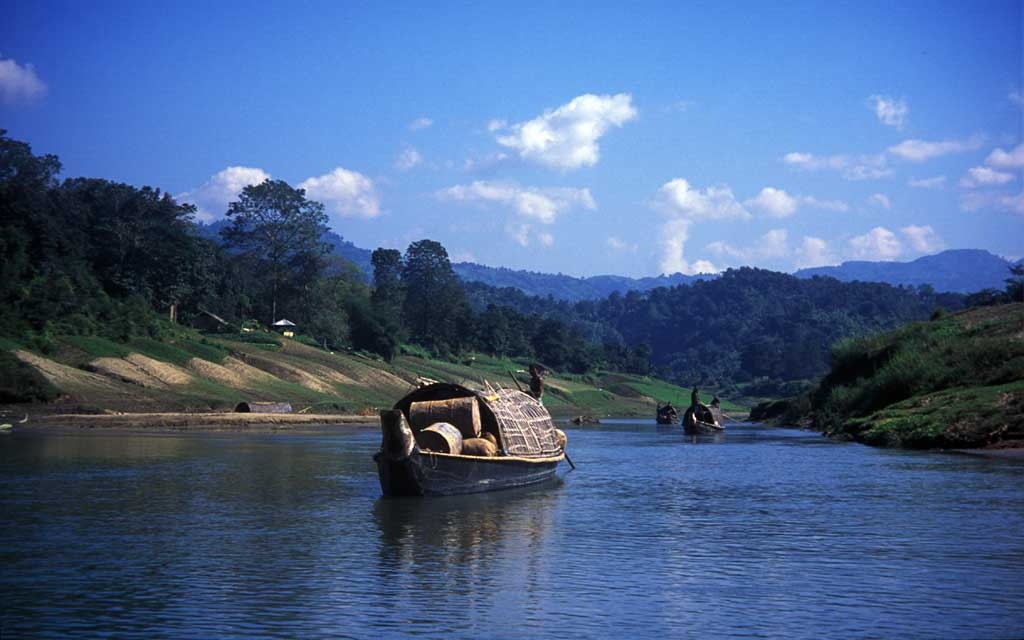 ন
ন - নদী
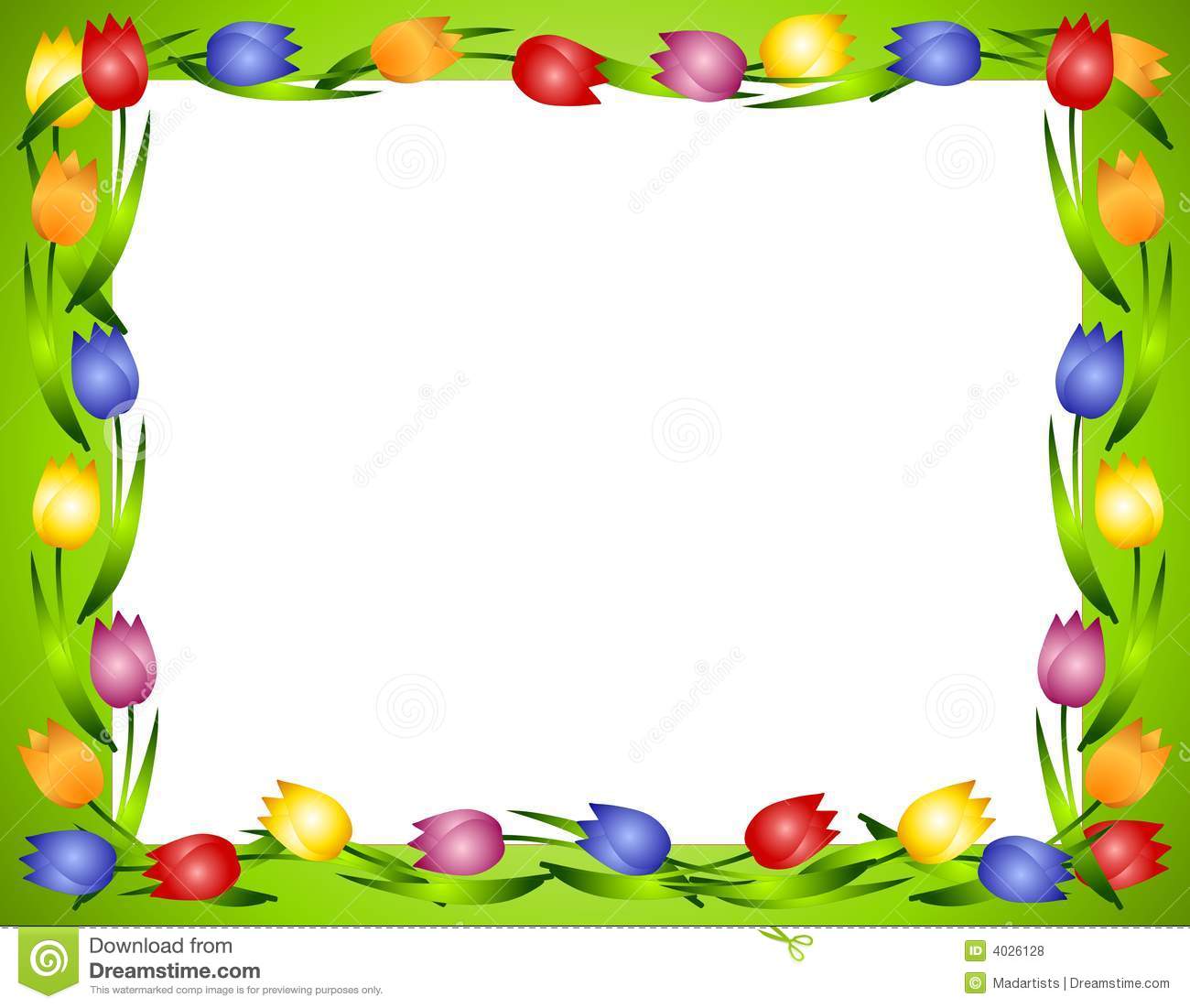 বর্ণ দিয়ে শব্দগুলো পড়ি ও লিখি
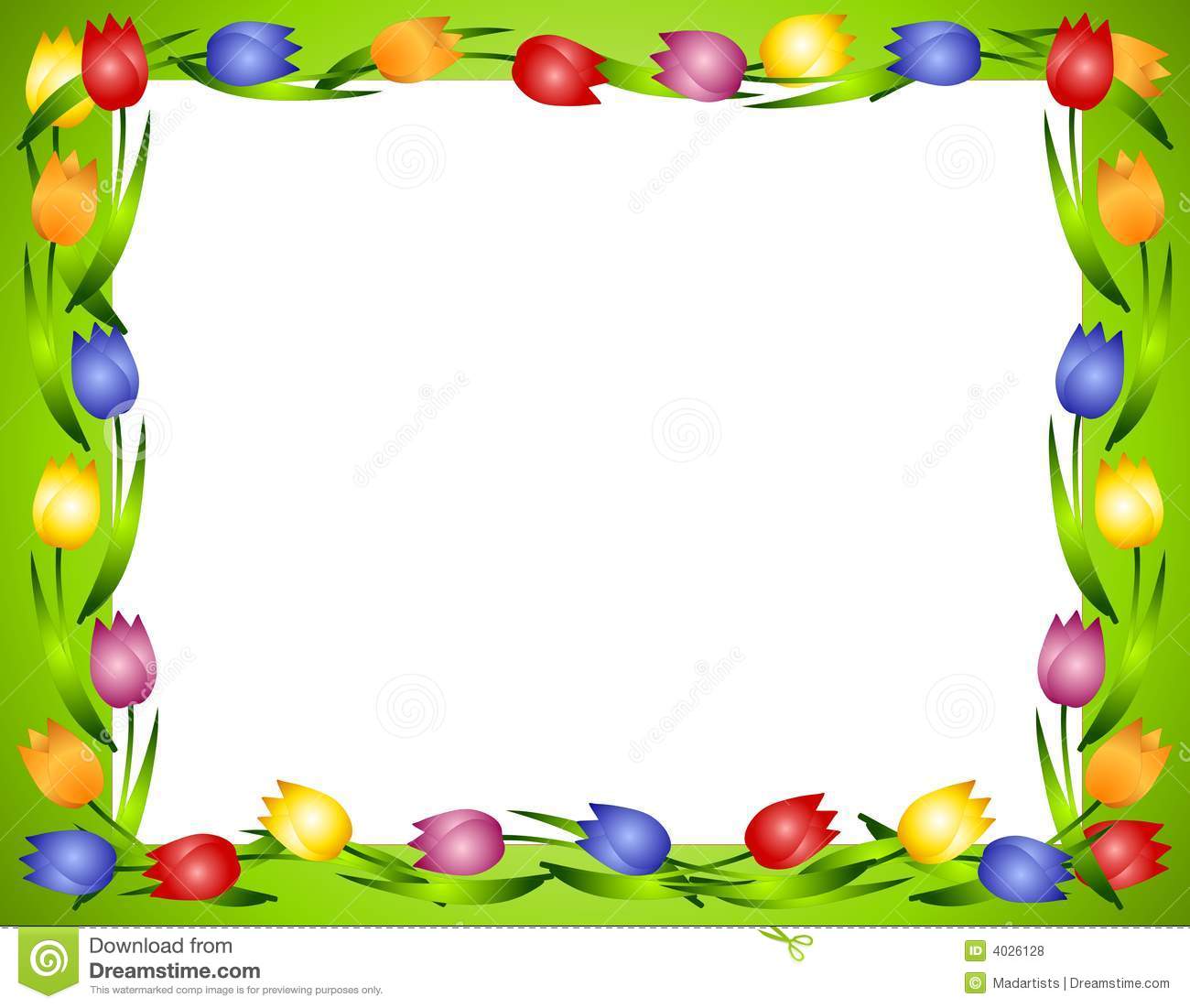 ত - তবলা
থ - থালা
দ - দোয়েল
ধ - ধান
ন - নদী
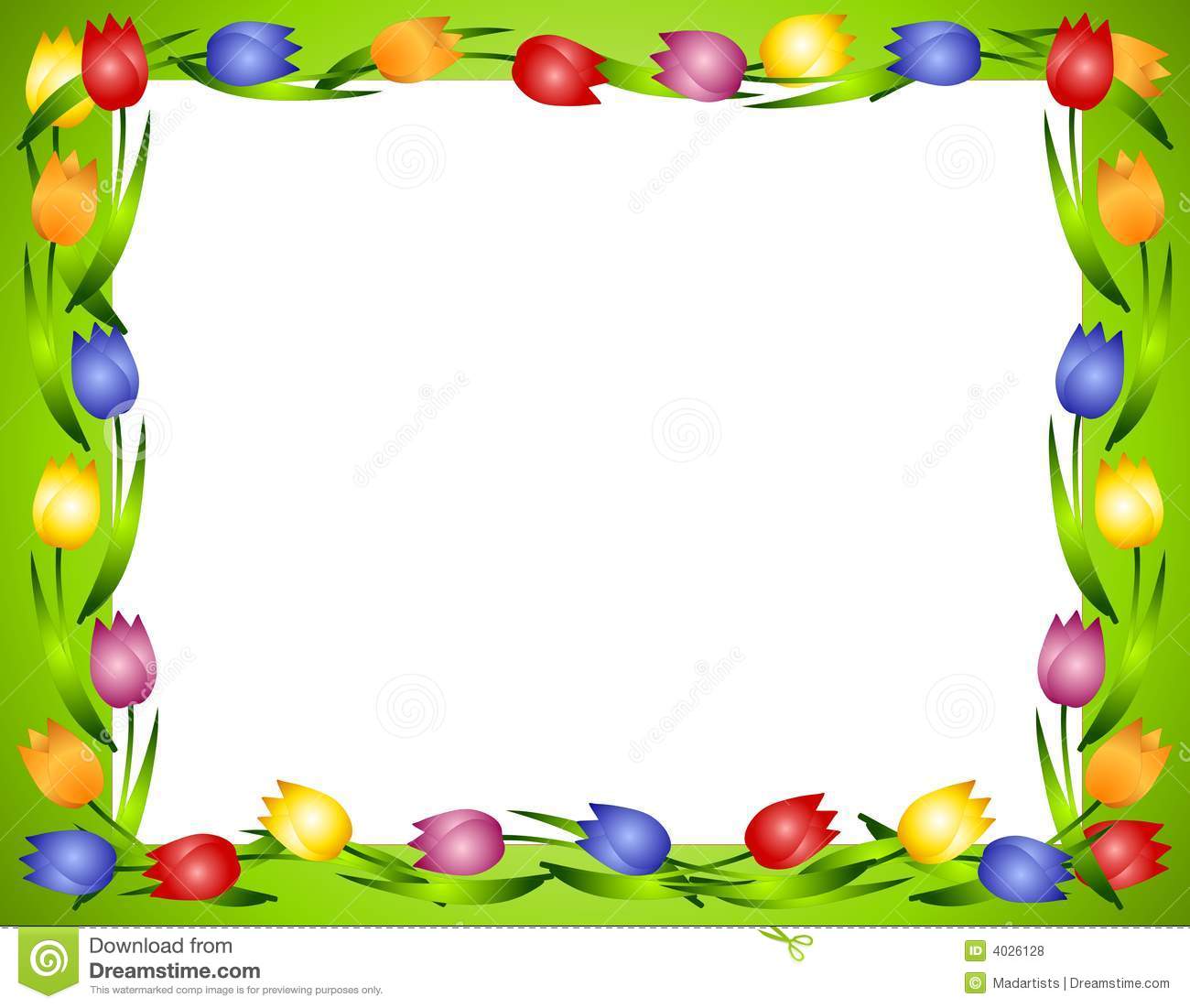 বলতো আজ আমরা কি কি জানলাম?
হ্যাঁ শিক্ষার্থীরা তোমরা ঠিক বলেছ, আজ আমরা নতুন বর্ণ চিনেছি, বর্ণ দিয়ে নতুন শব্দ পড়েছি ও লিখেছি।
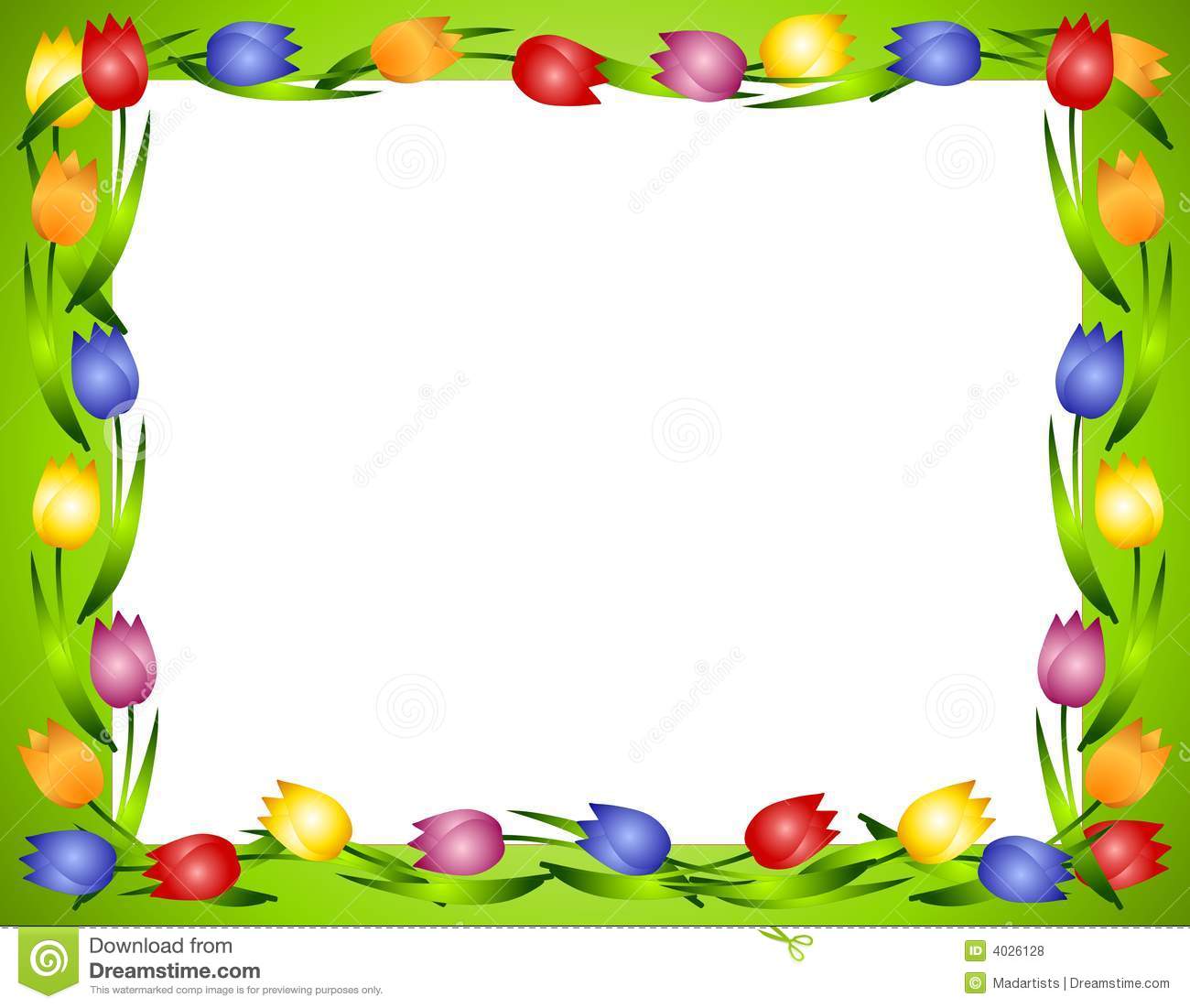 বাড়ির কাজ
ট, ঠ, ড, ঢ, ণ  ব্যঞ্জনবর্ণ দিয়ে তোমাদের বইয়ে আরো একটি করে নতুন শব্দ আছে। নতুন শব্দগুলো খাতায় লিখে আনবে।
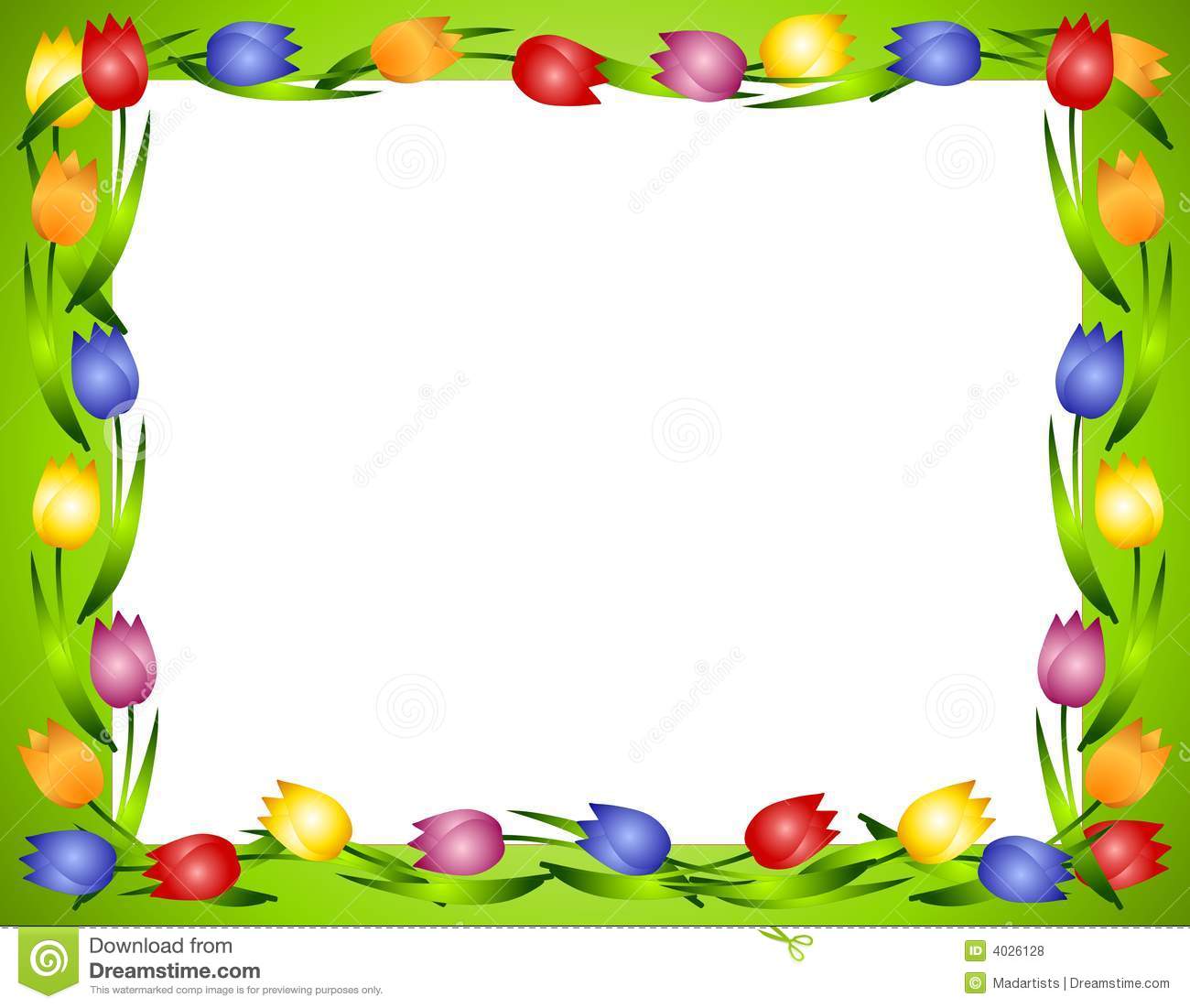 পাঠে অংশগ্রহন করায় সবাইকে ধন্যবাদ